Dual language program
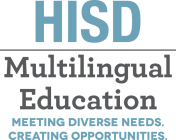 District vision
Recognizing that, in order to successfully compete in a diverse market economy, students must have access to a bilingual and bicultural education, HISD will phase-in a consistent world-class Dual Language bilingual program that graduates students who are fully biliterate in English and Spanish.
Two-way dual language program
Additive program (students learn to read and write in more than one language).

A combination of native Spanish speakers and native English speakers are taught together in an effort to develop full bilingualism and biliteracy for both groups of students.
[Speaker Notes: Currently, HISD offers 2 main language support services programs for ELLs at the elementary level:

Transitional Bilingual & Dual Language and 
ESL

The goals of the programs vary. For example, the goal of the Transitional and ESL Programs is to meet state exit criteria and be mainstreamed into a mainstream all English instruction class. 

The goal of the dual language program is to become bilingual, biliterate, and bicultural. Therefore, although a student in the dual language program meets the exit criteria, the students may continue to participate in middle school and high school.]
Primary goals
The development of fluency and literacy in English and Spanish for all students.
The promotion of bilingualism, biliteracy, cross-cultural awareness, and high academic achievement.
The integration of English speakers and Spanish speakers for academic instruction, in accordance with the selected program design and model.
Whenever possible, 50% of the students in a program should be dominant English speakers and 50% of the students should be native speakers of Spanish.
Hisd dual language history
Hisd dual language history
A district priority
The goal is to gradually phase out Transitional Bilingual Education at the elementary level and replace it with Dual Language as the only Bilingual Education program for qualifying English Language Learners. 

While at the same time, Dual Language will continue to become an additive program for native English speakers participating in the program.

Expansion to Middle School and High School will be strategic based on geography.
DL standards
A minimum of 50 percent to a maximum of 80 percent of daily instruction in the non-English language.

Equitable access to students, screening only for language dominance and for ELL program qualification.

Strategic separation of languages on the part of the instructor—no translation.

Implementation at least from K-5 (K-12 is encouraged).
 
Programmatic, curricular, and instructional decisions based on research in the field. Rigorous core academic curriculum that is aligned to the Texas Essential Knowledge and Skills (TEKS).
Parental involvement
Participate in the activities organized by the school.

Participate in reading activities by reading everyday with your child-in both languages (if possible).

Have conversations with your child to maximize language experiences and cognitive development.

Respond to your child’s questions about language in order to support their language development at home.
parental involvement
Classroom parent
PTA/PTO
Festivals
Field Trips
Volunteer 5 hours per semester for a total of 10 hours per year in activities such as:
Reading Club
School garden
Booster Club
ESL/computer/health classes
Assist teacher from home, read to or tutor students, family nights
Parental involvement
Dual Language bilingual program yearly meeting attendance requirements:

Minimum of 1 parent group meeting (Parent Advisory Committee, PTO/PTA)
2 parent conferences
4 Dual Language meetings
DLTW PROCESS FOR PROGRAM PARTICIPATION
Completed Parent Commitment Form

Administration of IPT to determine language dominance and qualification for ELL programing

Class composition: 50 percent English dominant speakers and 50 percent Spanish dominant speakers
DLTW 80:20 FORMAT
Language of Instruction Across the Grades
English
DLTW 50:50 FORMAT
DLTW EFFECTIVENESS – research based model
ACHIEVEMENT PATTERNS
Joint study by HISD and Rice University's Kinder Institute for Urban Research:
One of the first independent studies of HISD’s Two-Way Dual Language program.
The first study of the program that tracks students’ results over time.
Cohort of ELLs who started kindergarten in 2007
Performance on Spanish-language reading tests and English tests.
ACHIEVEMENT PATTERNS: FINDINGS
Through 3rd grade, ELLs in two-way programs demonstrated higher Spanish reading scores and slightly faster growth than their peers in other bilingual programs.

Regardless of the type of bilingual program, ELLs who participated in their original program for approximately four years (through grade 3) had the highest English reading achievement.

Of the BE programs offered, ELLs in the two-way dual language program had the best Spanish as well as English skills.

ELLs in two-way programs had consistently higher English performance.
ACHIEVEMENT PATTERNS: FINDINGS
With additional program exposure (greater than one year), two-way students met and surpassed the performance of students whose parents opted out of bilingual or dual-language programs.

“From the district’s perspective, I’d want to keep expanding these programs, despite the expense, because you’re getting results.”
--Ruth N. López Turley, 
Director of Houston Education Research Consortium (HERC) 
and Associate Director of the Kinder Institute for Urban Research
DUAL LANGUAGE in hisd
HISD MULTILINGUAL PROGRAMS
Website: http://www.houstonisd.org//Domain/8037
Blog: https://hisdmultilingual.wordpress.com/
Facebook: Houston ISD Multilingual
Twitter: @HISDMultiPrgms
Instagram: HISDMultilingual
Pinterest: Houston ISD Multilingual Programs
Email: multilingual@houstonisd.org
Phone: 713-556-6961